تـرنيــمة
سنين وسنين بتعدي
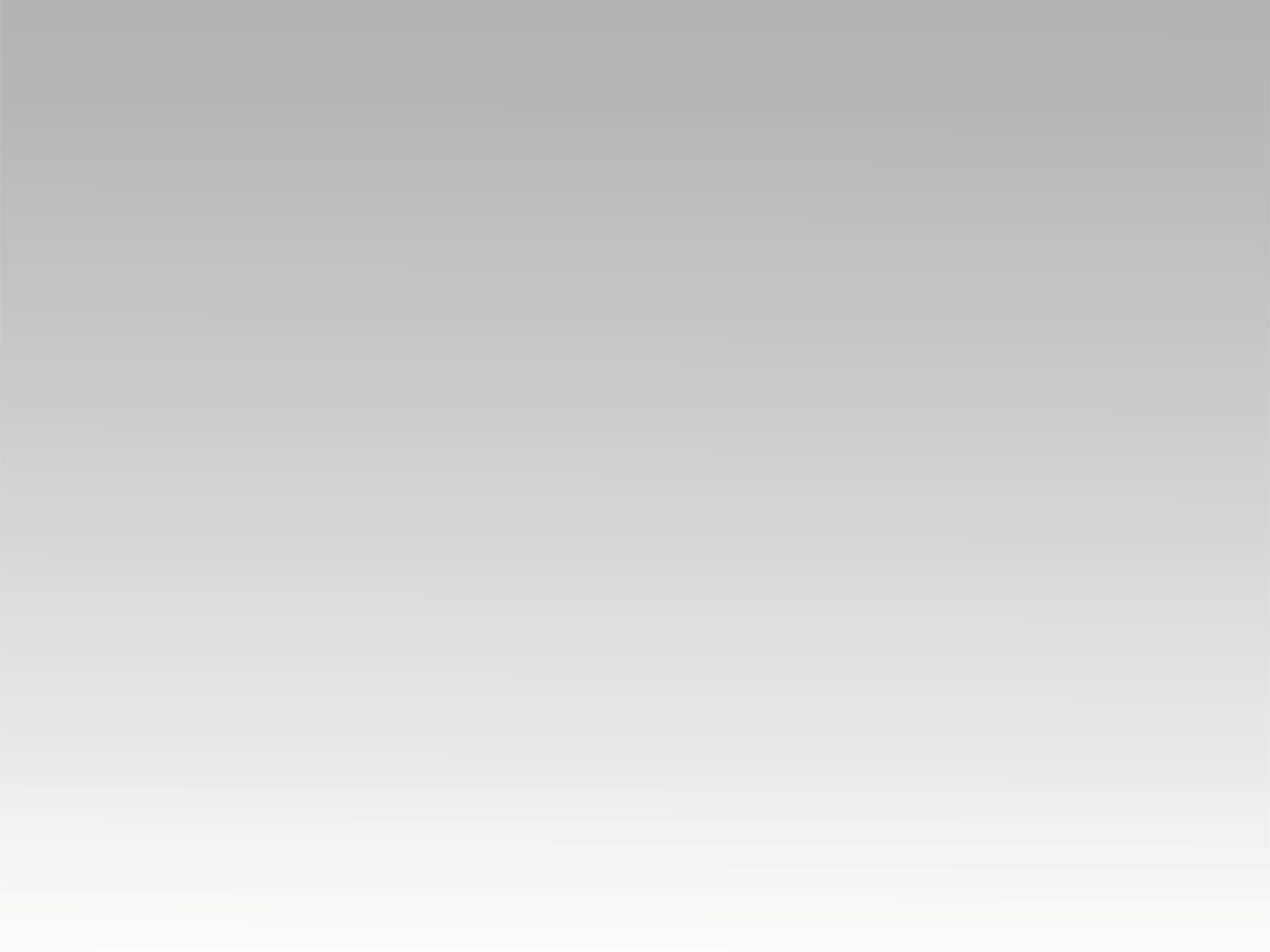 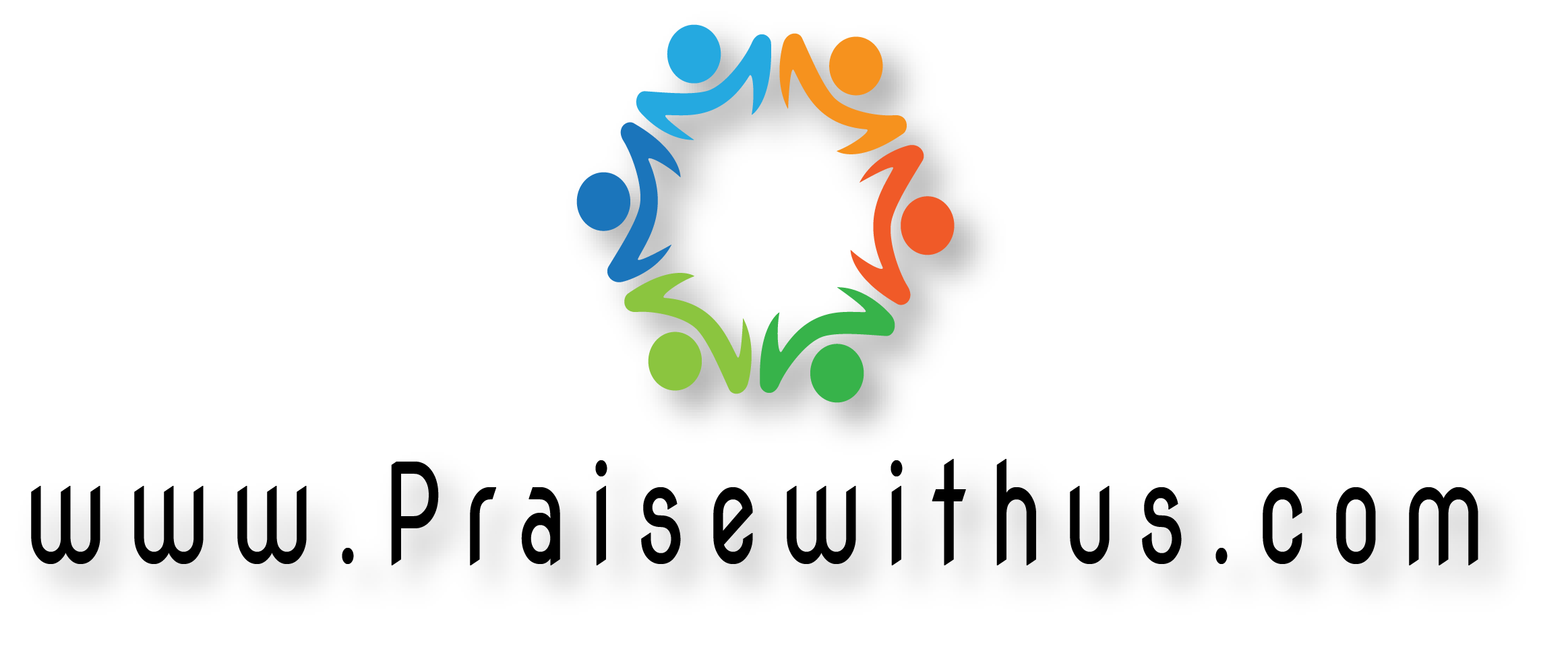 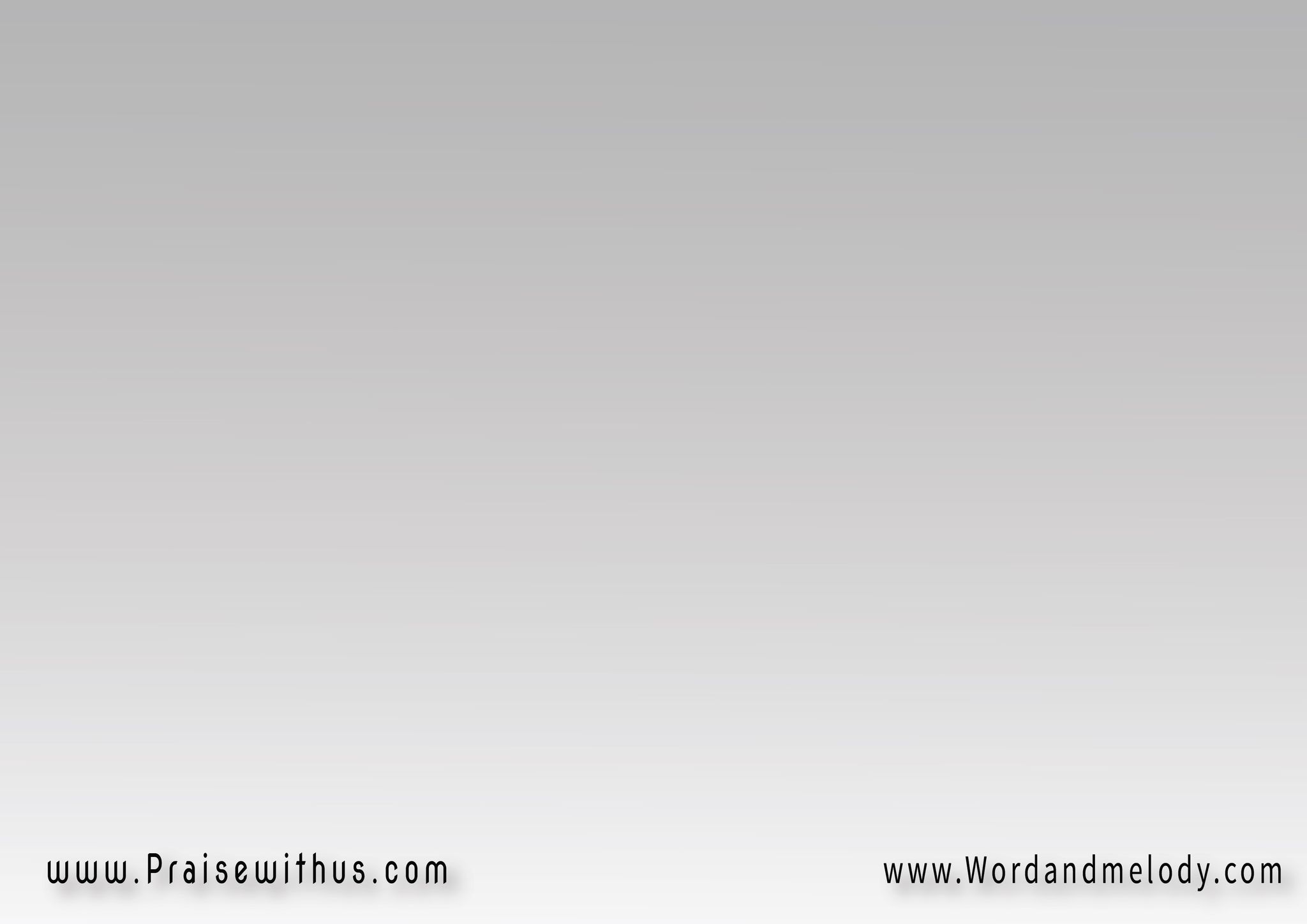 (سنين وسنين بتعدي 
شايلنا في كل تحدي 
هو معانا يا هنانا 
واخرها السما هيودي)2
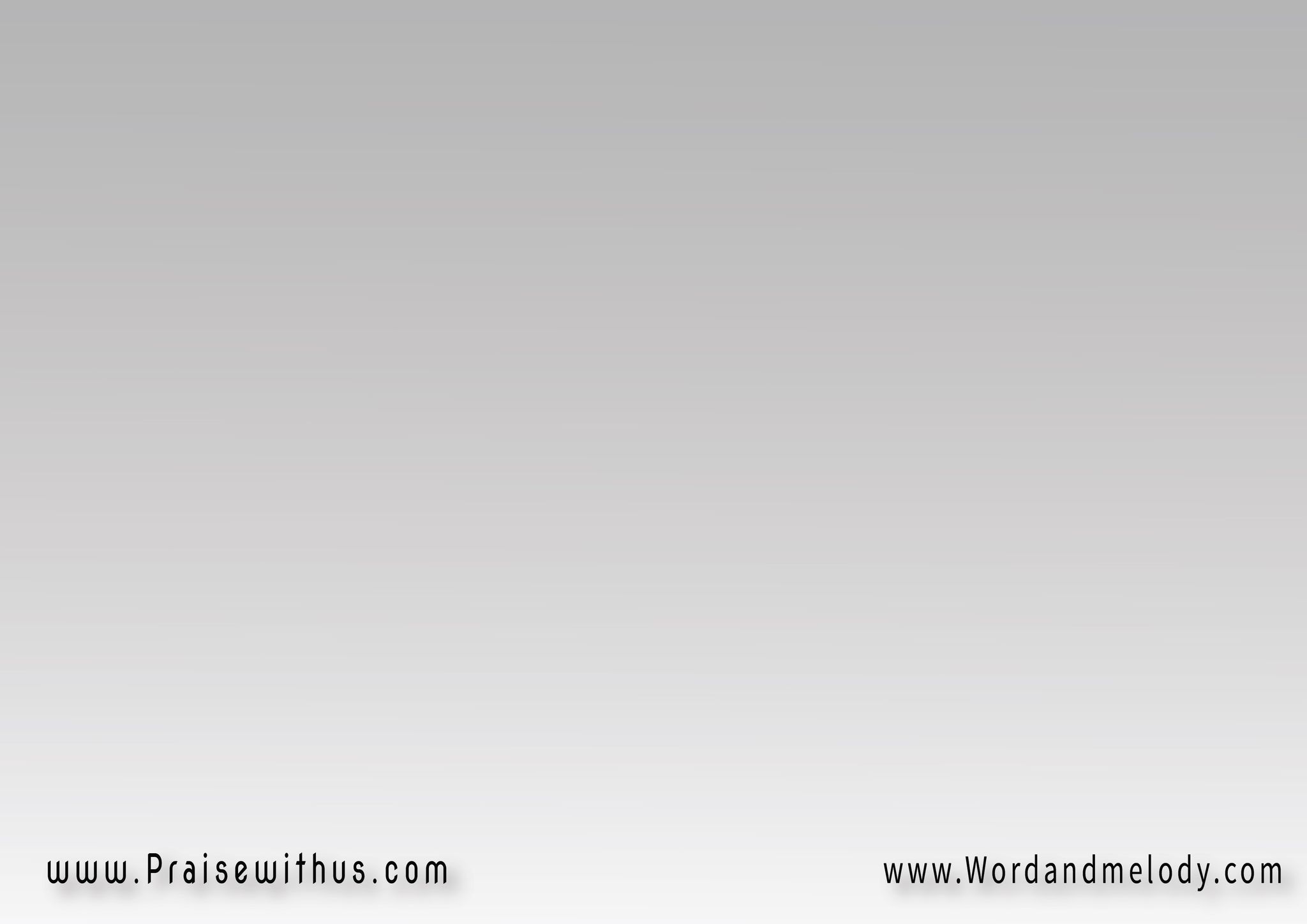 كان فيها الرب سند لينا طول أيامنا ولياليناولا يوم اتخلى عن شعبه هو أبونا وهو راعينا
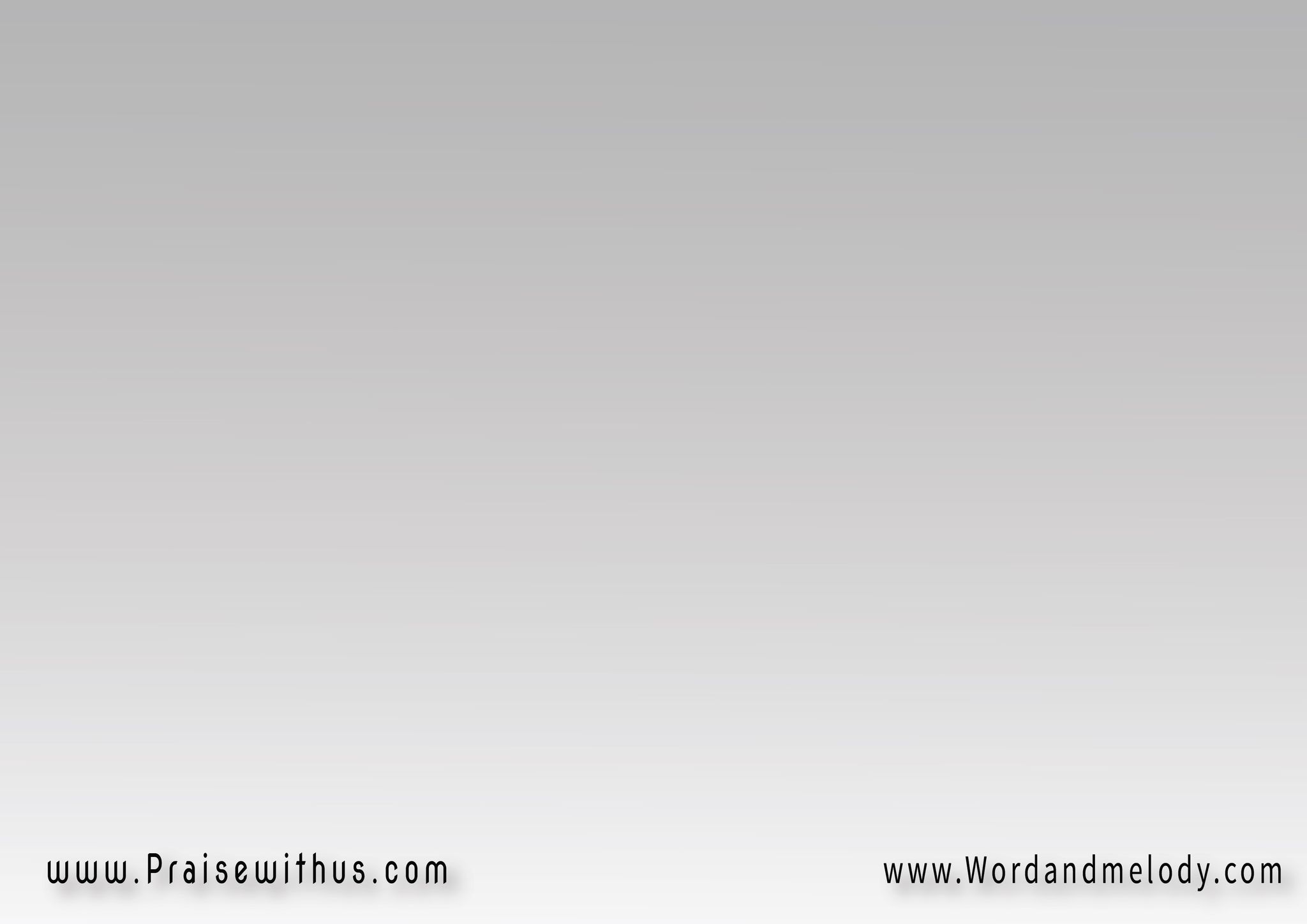 سنين وسنين بتعدي 
شايلنا في كل تحدي 
هو معانا يا هنانا 
واخرها السما هيودي
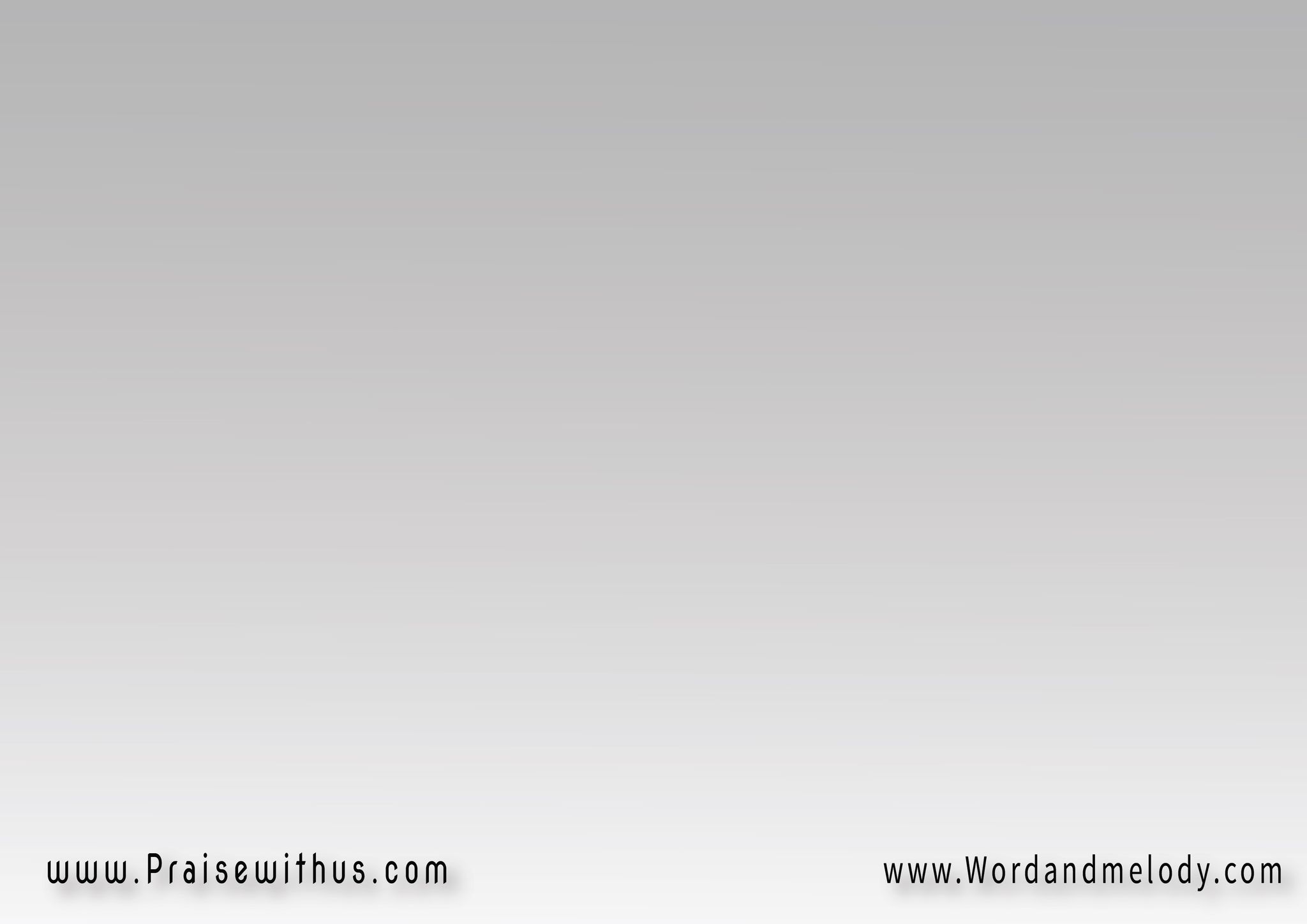 معانا في طول الأيام ولابينعس أو بيناممن أول السنة لآخرها حامينا ومالينا سلام
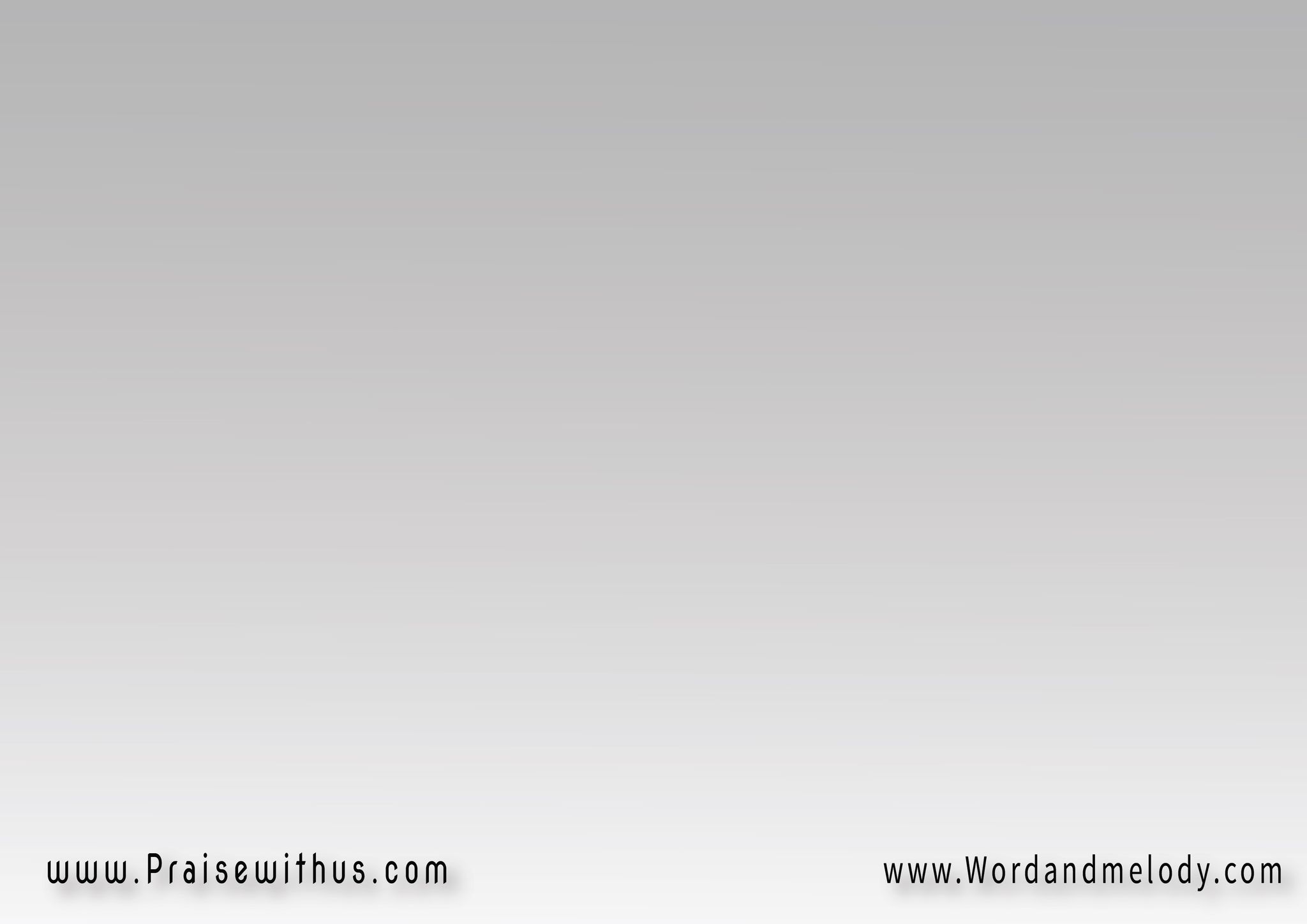 (سنين وسنين بتعدي 
شايلنا في كل تحدي 
هو معانا يا هنانا 
واخرها السما هيودي)2
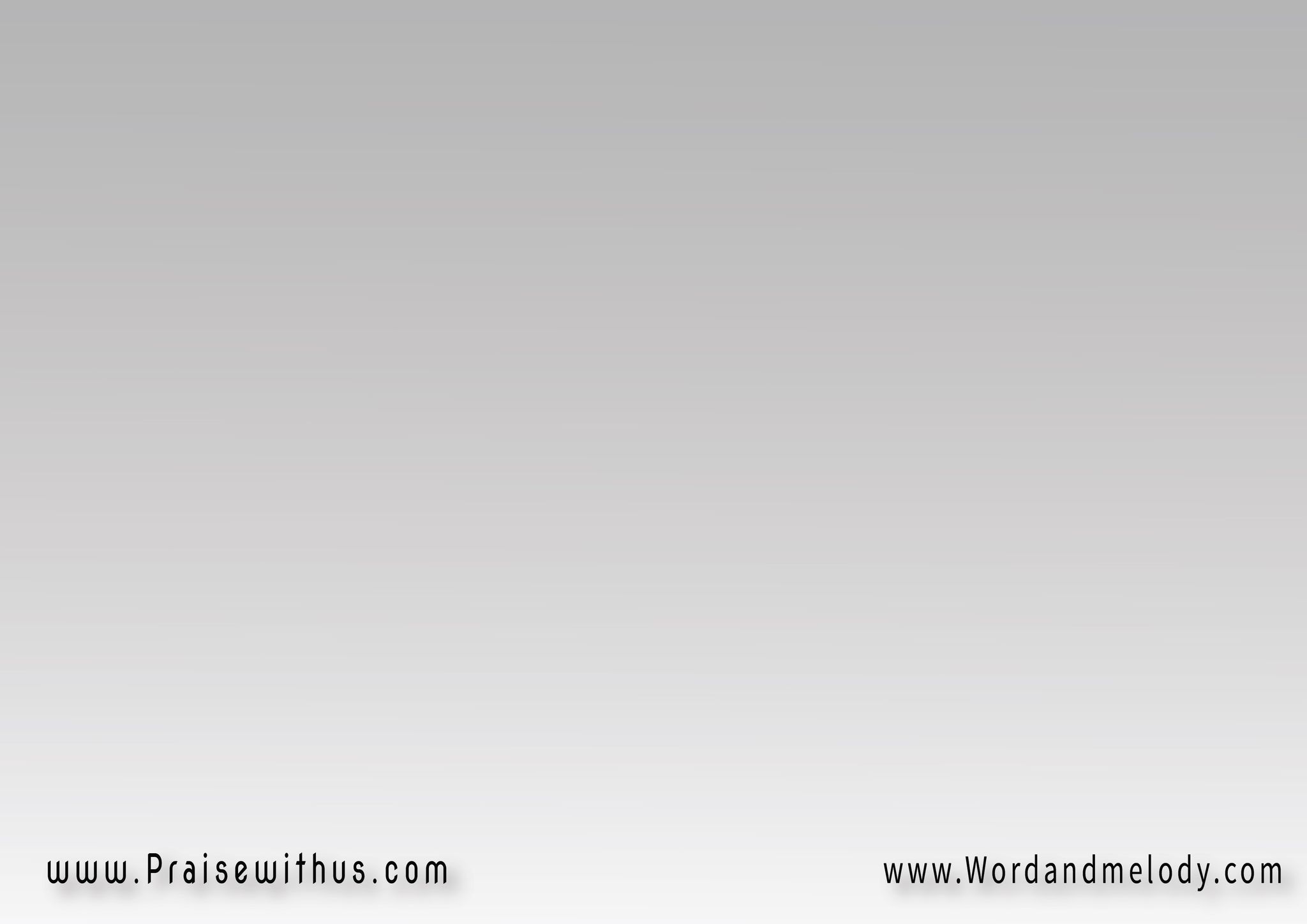 نشهد عن حبه وأمانته صالح وحافظنا بمشيئتهماسكنا بأذرع أبدية قدير ومحدش في عظمته
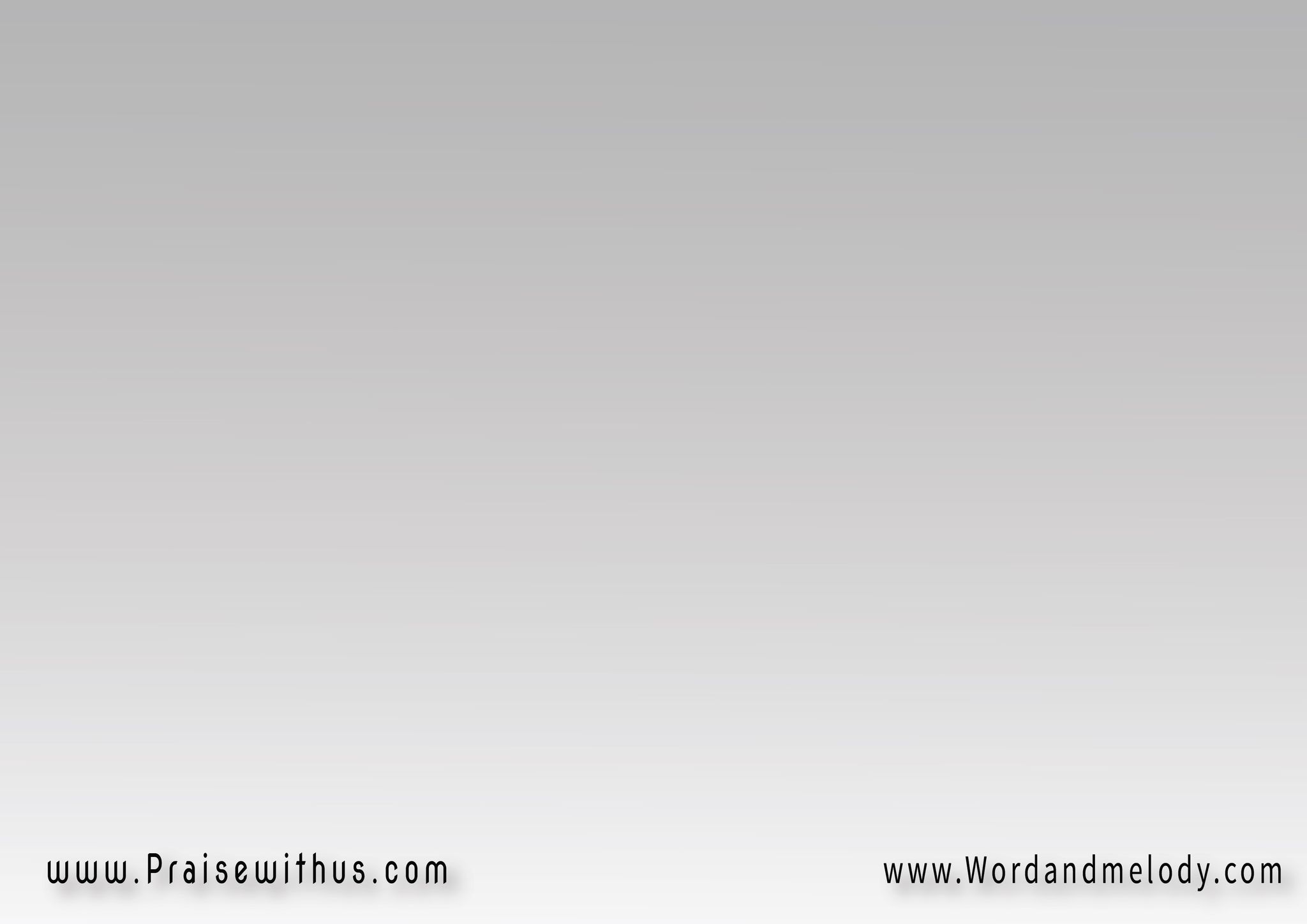 (سنين وسنين بتعدي 
شايلنا في كل تحدي 
هو معانا يا هنانا 
واخرها السما هيودي)2
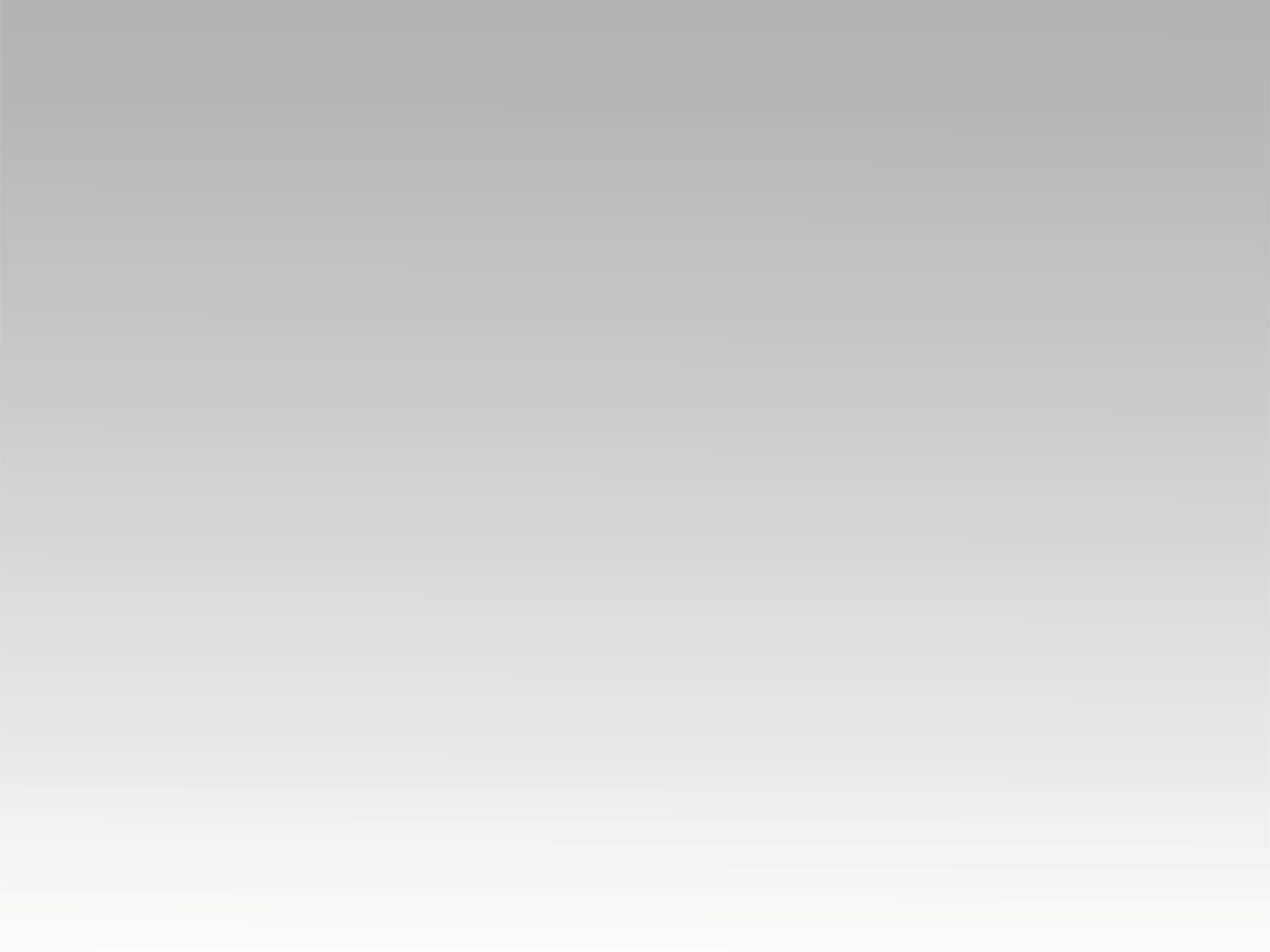 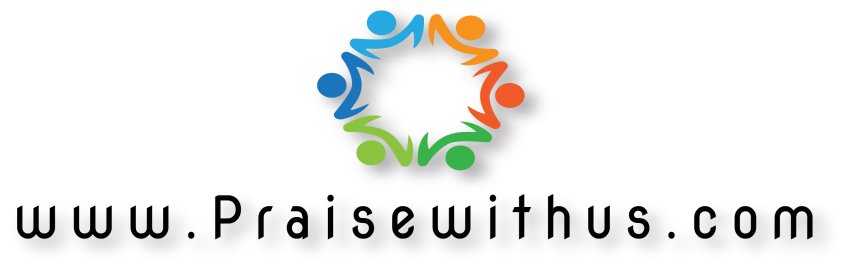